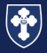 WBS Maths Knowledge Organiser
Unit 9 - graphs
Keywords
Parallel, midpoint, line segment, Gradient, coefficient, distance–time graph, average speed, 
velocity–time graph, velocity, constant rate
Averages and range
Estimated and range from a frequency table
Line segment and coordinates
Gradient
Time-distance graphs
BB
BB
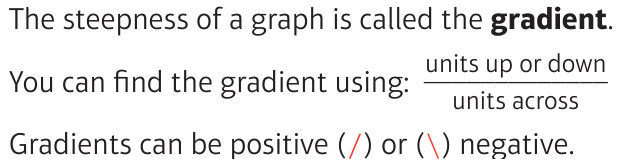 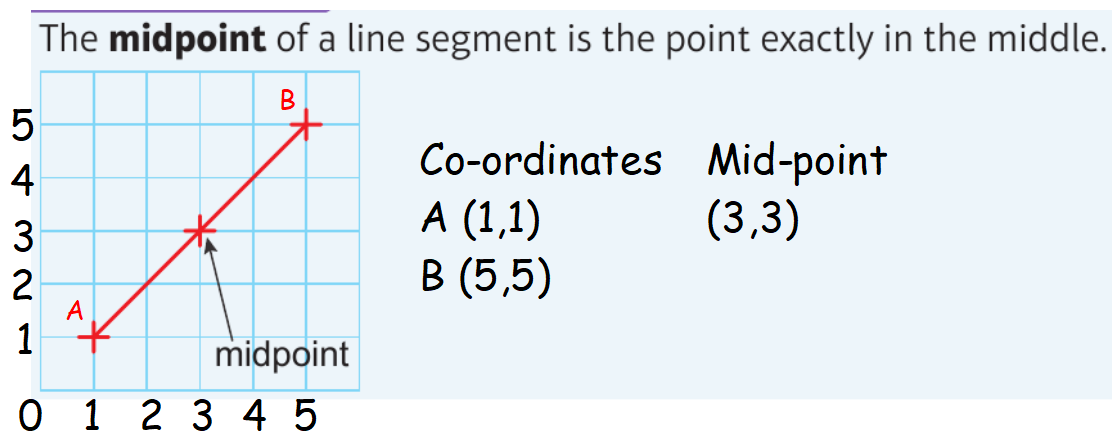 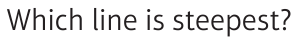 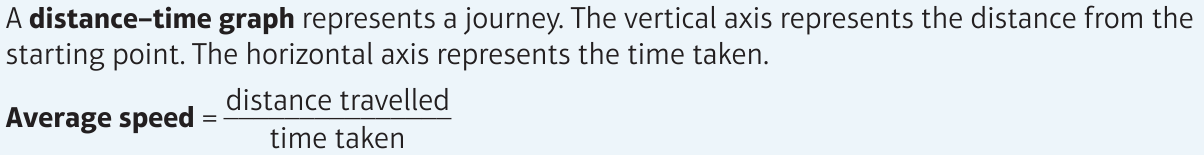 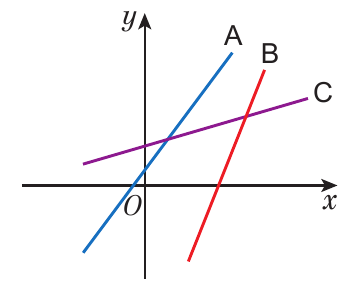 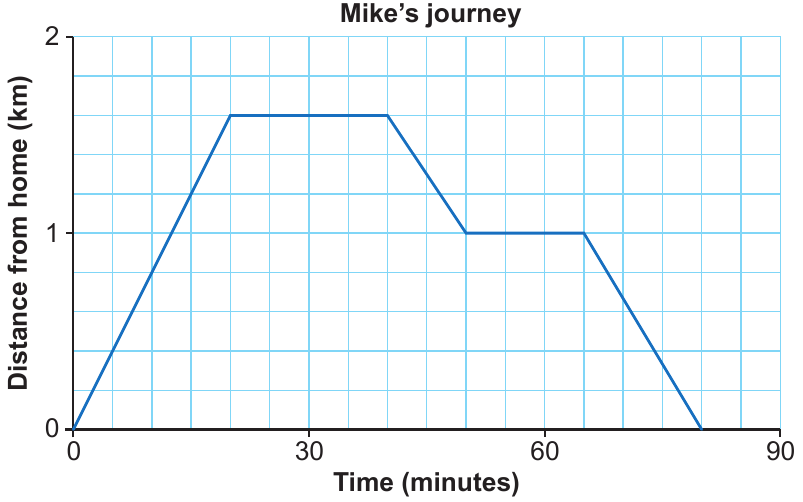 Not moving
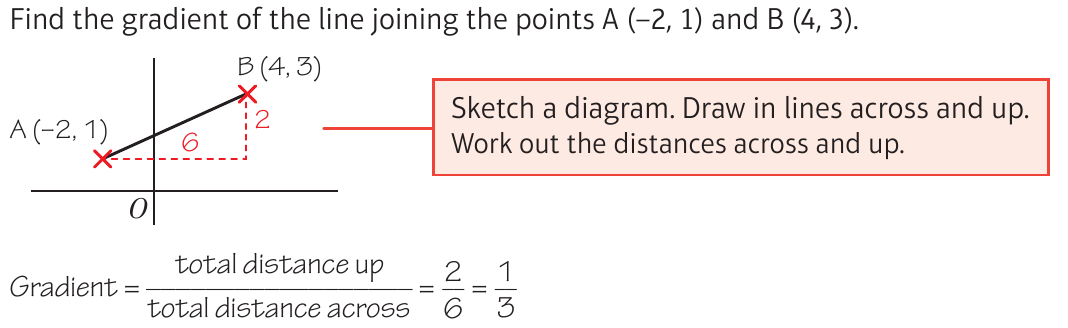 Gradient =
Linear graphs – y = mx + c
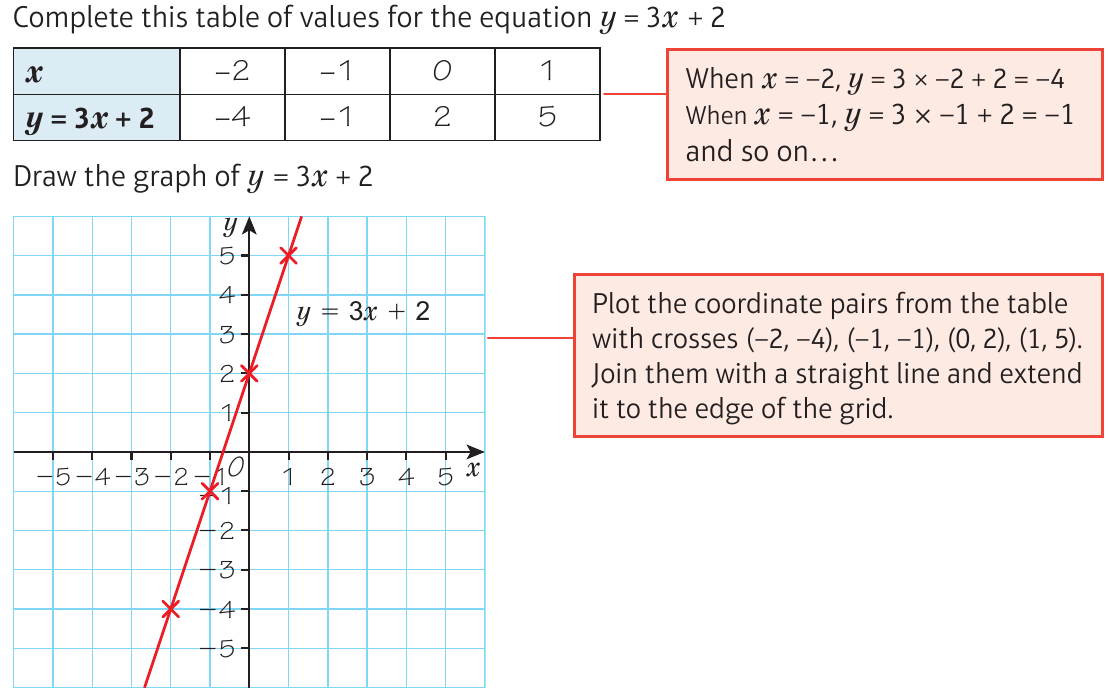 Real life graphs
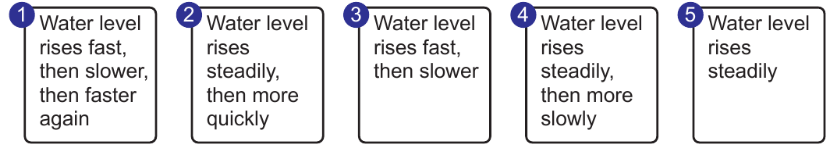 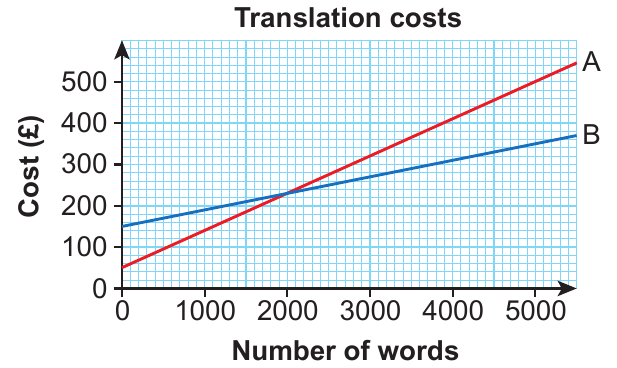 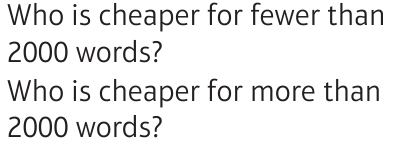 B
A
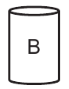 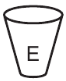 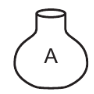 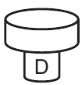 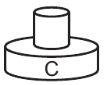 m = gradient
c = y-intercept
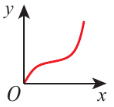 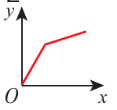 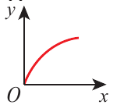 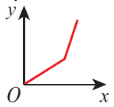 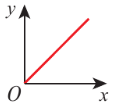 Prior Knowledge
Function machines, co-ordinates, parallel lines have same gradient, m= gradient distance/speed/time relationship, interpret graphs.
Corbett Maths Clip
Hegarty maths
84 171 185 186 187 188 189 190 191 194 196 197 198
206-214, 874-879, 894, 895